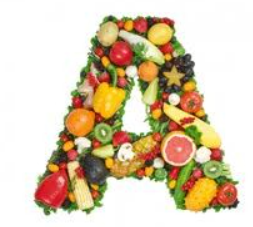 Vitamin A sudjeluje u obnavljanju raznih tkiva jer je, prije svega, potreban za normalan metabolizam stanice, poglavito stanične membrane.
Vitamin
UČINCI VITAMINA A- neophodan je za rast novih stanica- djeluje kao antioksidans (štiti stanice od oštećenja nastalih uslijed štetnog djelovanja slobodnih radikala)- sudjeluje u sintezi pigmenta rodopsina te doprinosi boljem noćnom vidu- sprječava isušivanje rožnice i doprinosi vlaženju očiju- održava zdravlje kože i sluznica (zaštitnik epitela kože i sluznica)- poboljšava stvaranje i aktivnost bijelih krvnih stanica te podržava funkciju imunosnog sustava.
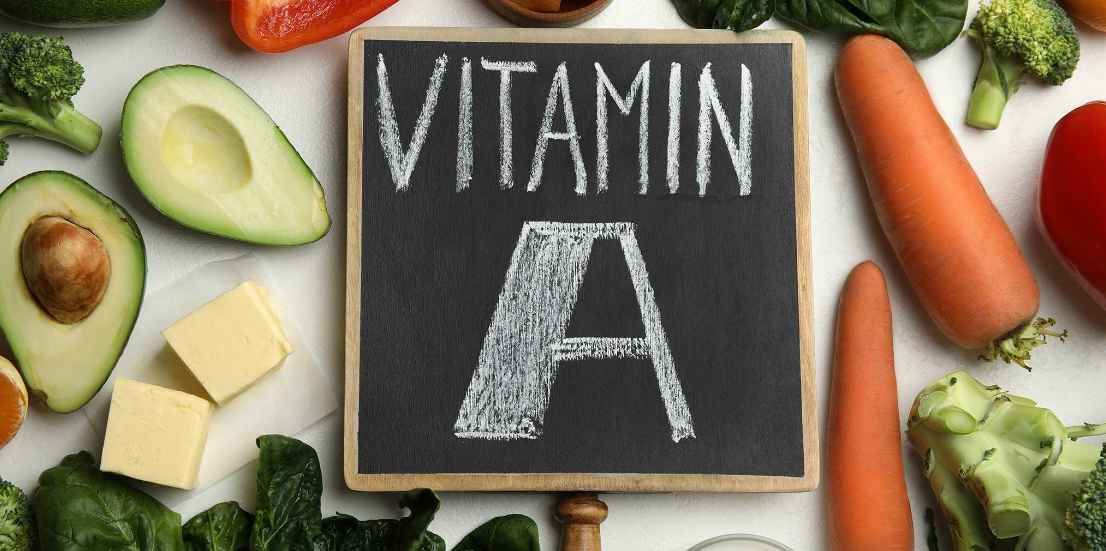 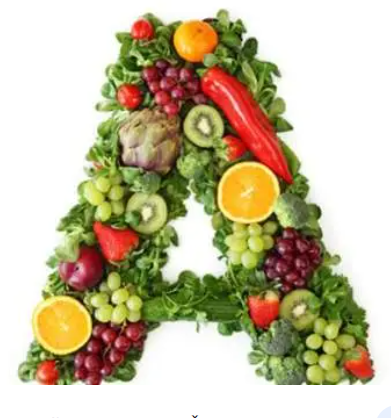 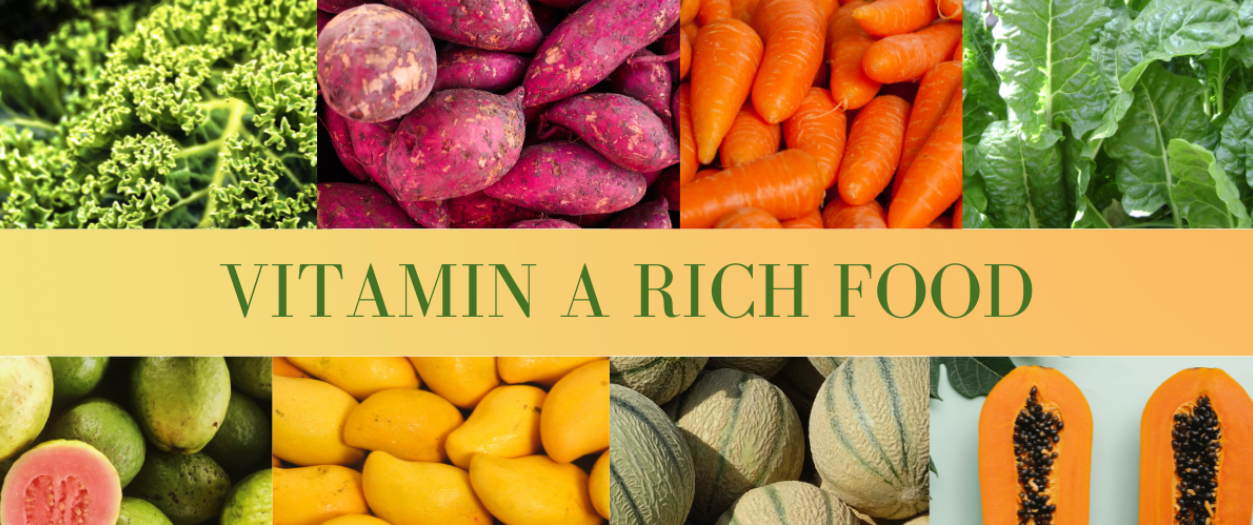 SIMPTOMI MANJKA VITAMINA A- noćno sljepilo- suhe, upaljene oči- gubitak osjeta mirisa- krvarenje desni- meka zubna caklina- usporen rast- promjene na kostima- slabiji rast kose i krhki nokti sklonost upalama- umor- suha koža i koža sklona pojavi akne- češće vaginalne upale
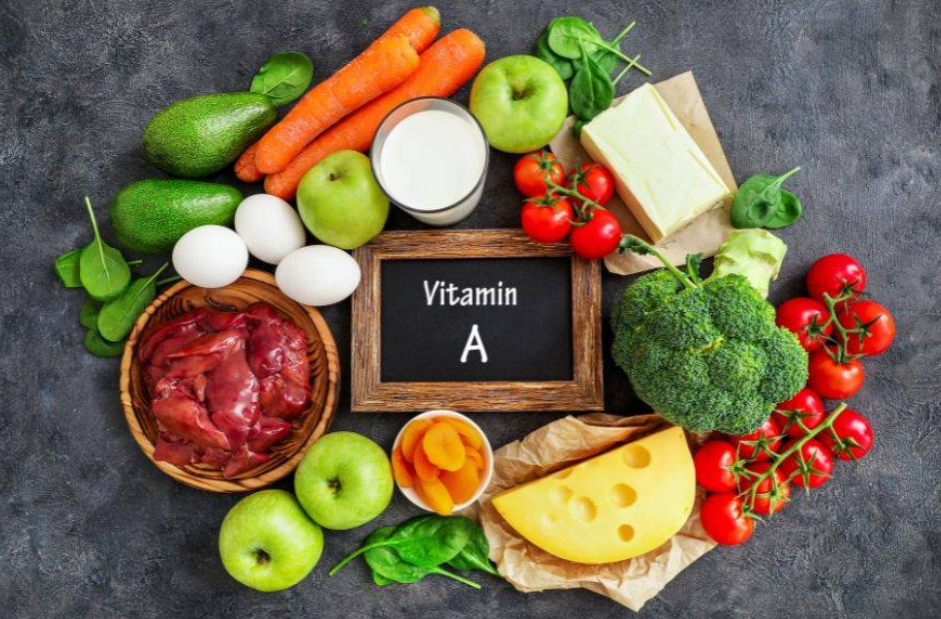 Provitamin A nalazimo u žutom, narančastom i zelenom voću i povrću:

 povrće bogato beta-karotenom - mrkva, žuta paprika, buća, kelj, blitva, radić, žuta muškatna tikva, peršin i vlasac

voće bogato beta-karotenom - marelica (četiri sušene marelice dnevno zadovoljavaju naše potrebe za ovim vitaminom), dinja, banana, breskva, mandarine, nektarine, mango, suhe šljive, sušeni šipak, smokve (zelene i zrele). Prirodni sokovi marelice, naranče, breskve i rajčice također su bogati beta-karotenom.